Государственный земельный надзор
Управление Россельхознадзора 
по Республике Мордовия и Пензенской области
1
2
3
Правоприменительная практика Управления Россельхознадзора по Республике Мордовия и Пензенской области
Отдел государственного земельного надзора по Пензенской области
4
Основные показатели контрольной деятельности отдела земельного надзора за  1 полугодие 2018 г.
За 1-е полугодие 2018 года проведено 325 контрольно-надзорных мероприятий, из них -254 во 2 квартале 2018 года 

Всего составлено 148 протоколов об административных правонарушениях

Выдано предписаний об устранении нарушений законодательства РФ – 129

Проконтролированная площадь – 32,9 га

С начала 2018 года вовлечено в сельскохозяйственный оборот – около 2,5 тыс. га земель сельскохозяйственного назначения, их них во 2 квартале – 650 га
5
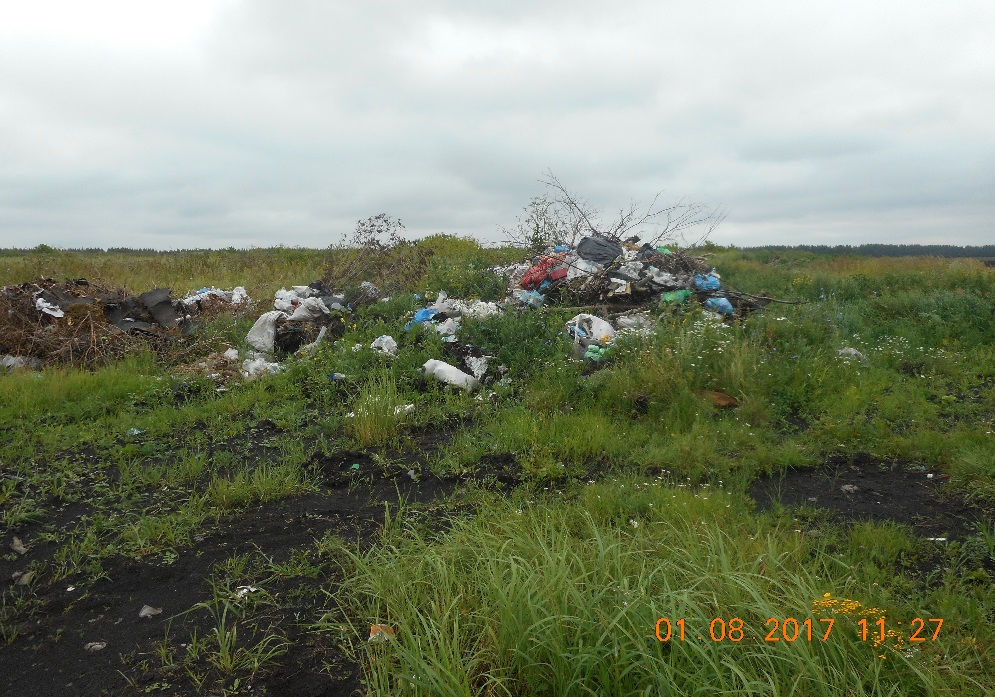 По результатам  8 контрольно-надзорных мероприятий, проведенных в отношении органов местного самоуправления и муниципальных образований на территории Пензенской области, выявлено 7 нарушений земельного законодательства.
6
Основные нарушения требований земельного законодательства, выявленные на территории Пензенской области
-  неиспользование земель по целевому назначению

-  невыполнение установленных требований и обязательных мероприятий по улучшению, защите земель и охране почв от ветровой, водной эрозии и предотвращению других процессов и иного негативного воздействия на окружающую среду, ухудшающих качественное состояние земель
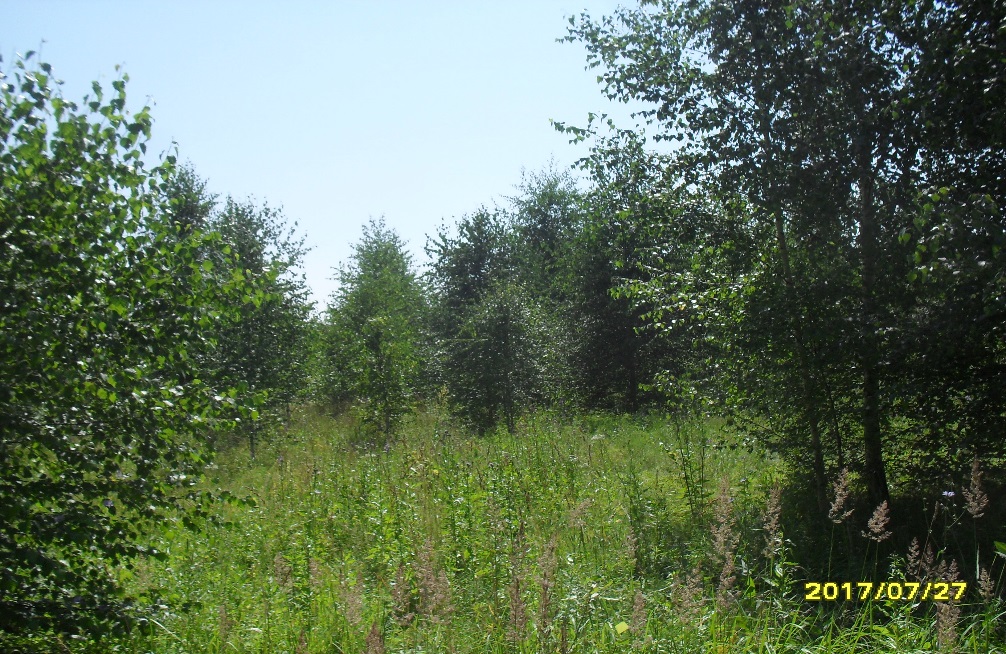 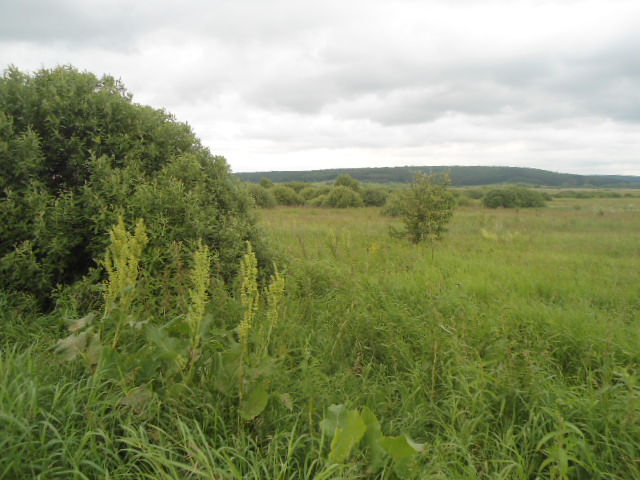 7
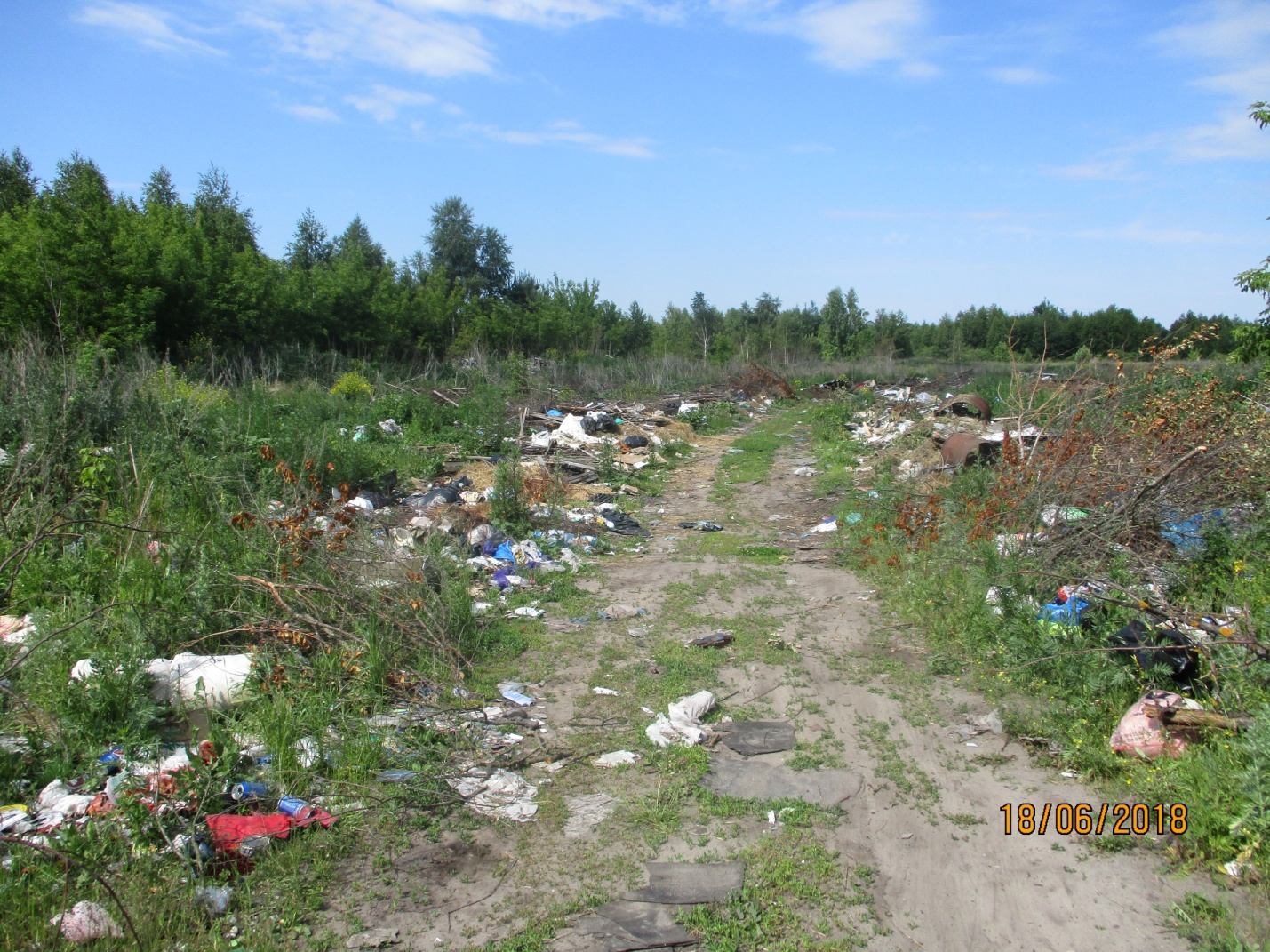 В ходе контрольно-надзорных мероприятий за прошедший период было пресечено 14 фактов самовольного снятия и перемещения плодородного слоя почвы, выявлено 5 несанкционированных свалок ТБО на общей площади 0.617 га.
8
Основные показатели судебной практики отдела земельного надзора за  2 квартал 2018 г.
9
10
Работа с обращениями граждан, органов государственной власти и местного самоуправления
За 1 полугодие 2018 года поступило – 55 обращений, из них 37 – во 2 квартале

Рассмотрено на конец отчетного периода – 49 обращений

Проведено по изложенным в обращениях фактах – 37 контрольно-надзорных мероприятий

Подтвердились сведения о нарушениях земельного законодательства - по 42 сообщениям

Направлено по подведомственности - 7 обращений
11
Основные показатели административной практики отдела государственного земельного надзора за  1 полугодие 2018 г.
В 1 полугодии 2018 года вынесено постановлений о привлечении к административной ответственности – 62

Наложено административных штрафов – 7505, 92 тыс. руб., из них 4025,19 тыс. рублей – во 2 квартале 2018 г.

Вынесено 19 предостережений о недопустимости нарушения обязательных требований земельного законодательства Российской Федерации
12
Практика изъятия земельных участков с/х назначения, неиспользуемых более 3-х лет
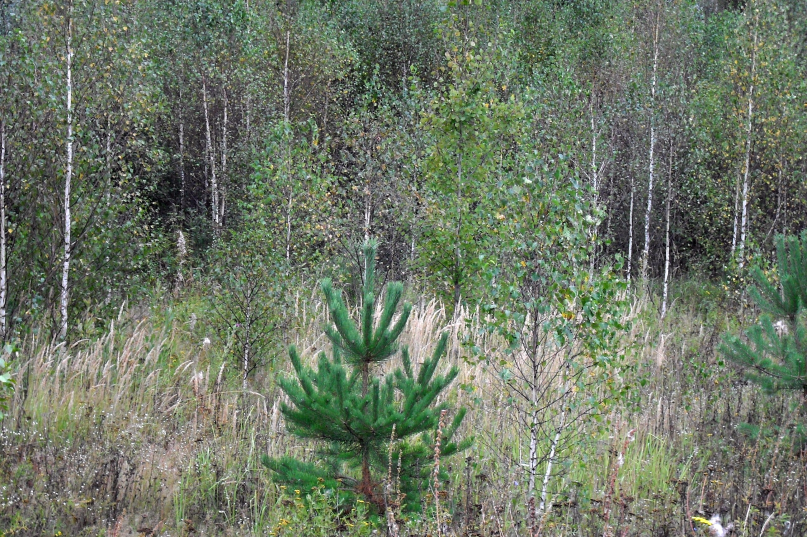 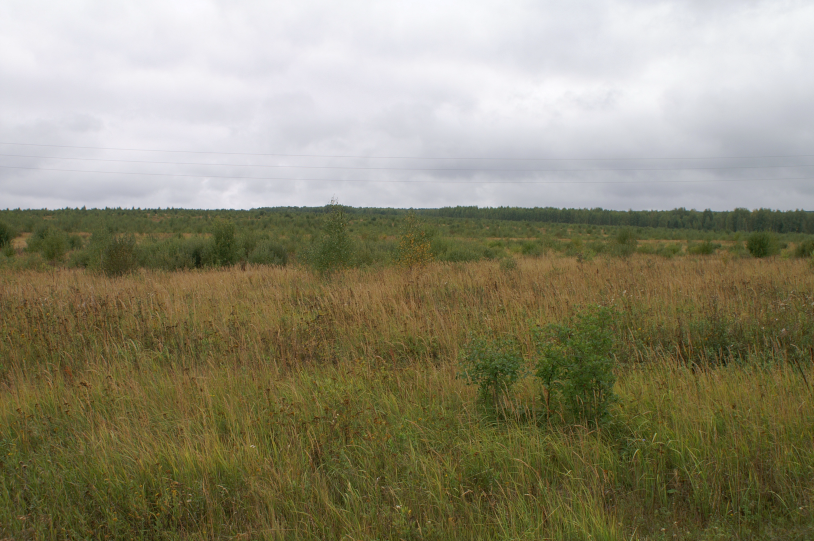 2013 г.
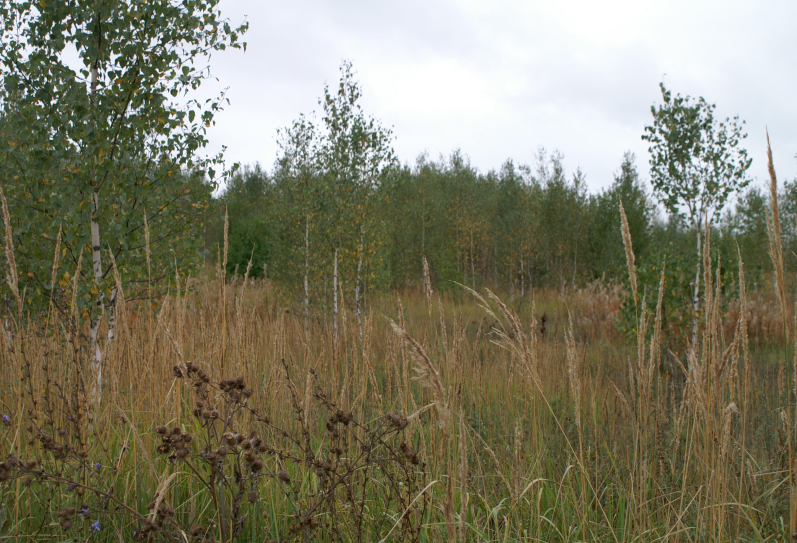 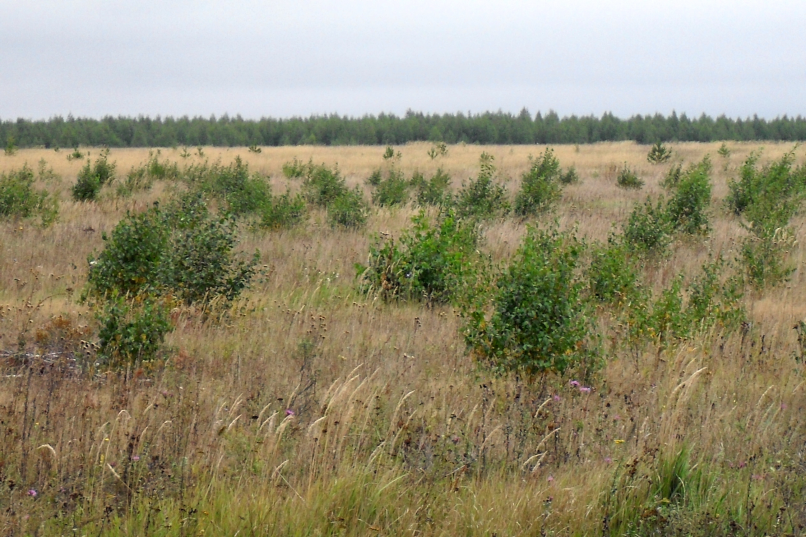 Выявленные нарушения земельного законодательства РФ в отношении ООО «Бондарская сельскохозяйственная компания», Никольский район
13
Взаимодействие с федеральной налоговой службой
Направлено – 21 административное дело в отношении собственников 36 земельных участков

Доначислено – 10,6 млн. рублей повышенного земельного налога

Поступило в местные бюджеты - 7,6 млн. рублей.
14
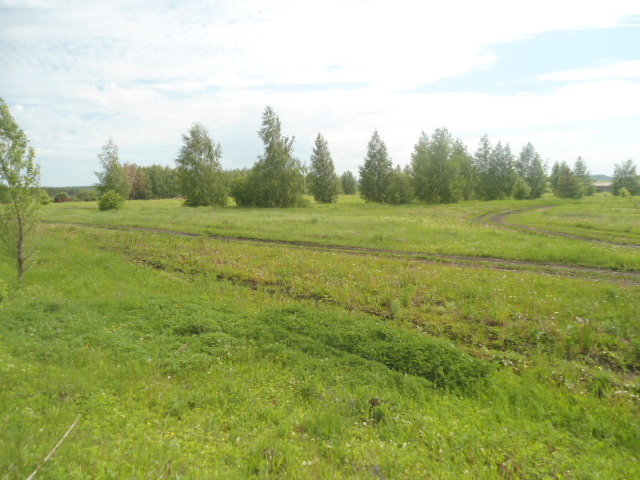 Собственники земельных участков и лица, не являющиеся собственниками земельных участков, обязаны:
использовать земельные участки в соответствии с их целевым назначением способами, которые не должны наносить вред окружающей среде, в том числе земле как природному объекту
(ст. 42 Земельного Кодекса РФ)
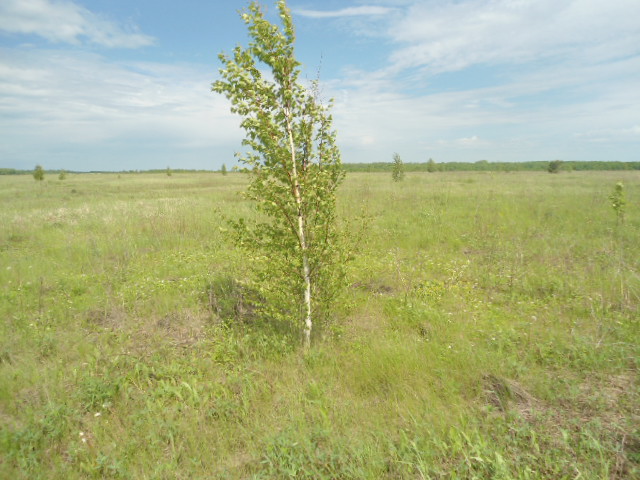 15
По данным регионального Минсельхоза 299 тыс.га сельхозугодий не используется по целевому назначению.

Из них 170 тыс. га находятся в собственности юридических лиц и индивидуальных предпринимателей. 

Неиспользуемых земельных участков, на которые государственная собственность не разграничена, в Пензенской области свыше 16 тыс. га.
16
В соответствии с Федеральным законом №131 «Об общих принципах организации местного самоуправления» органы муниципальных образований обладают полномочиями по распоряжению земельными участками
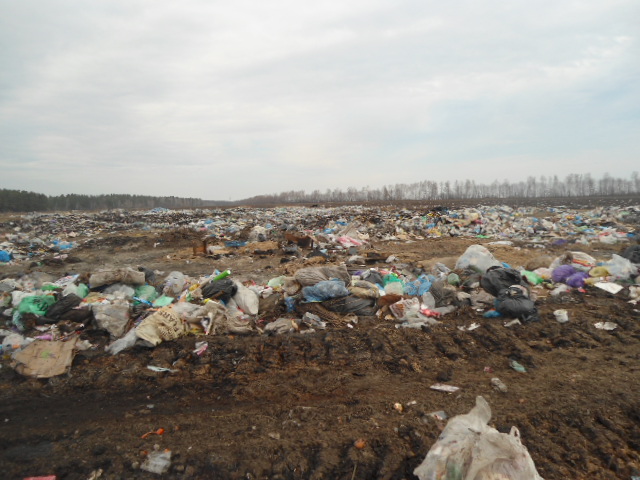 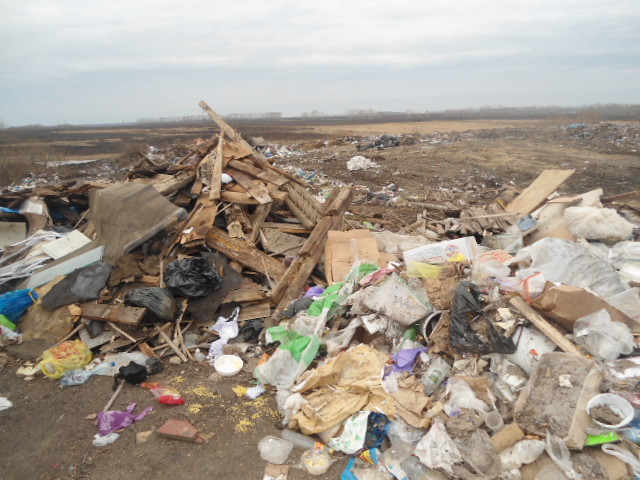 Нарушение, выявленное в Башмаковском районе Пензенской области
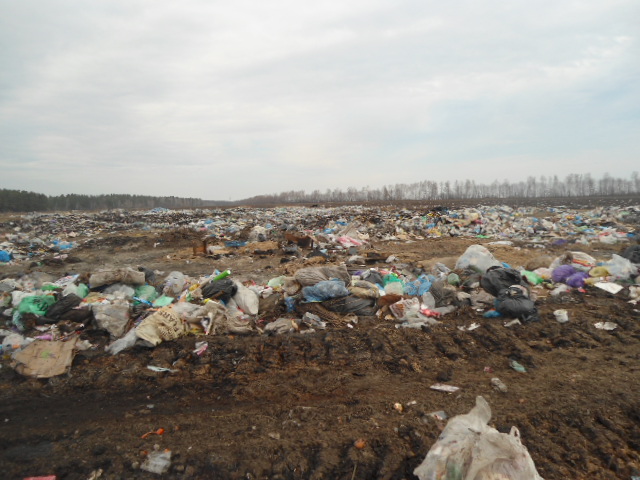 Рис.3                                                                                                Рис.4
Краткая характеристика, местоположение (географическая привязка), дата съемки:  
земельный участок сельскохозяйственного назначения с кадастровым номером 58:01:0150603:26,
17
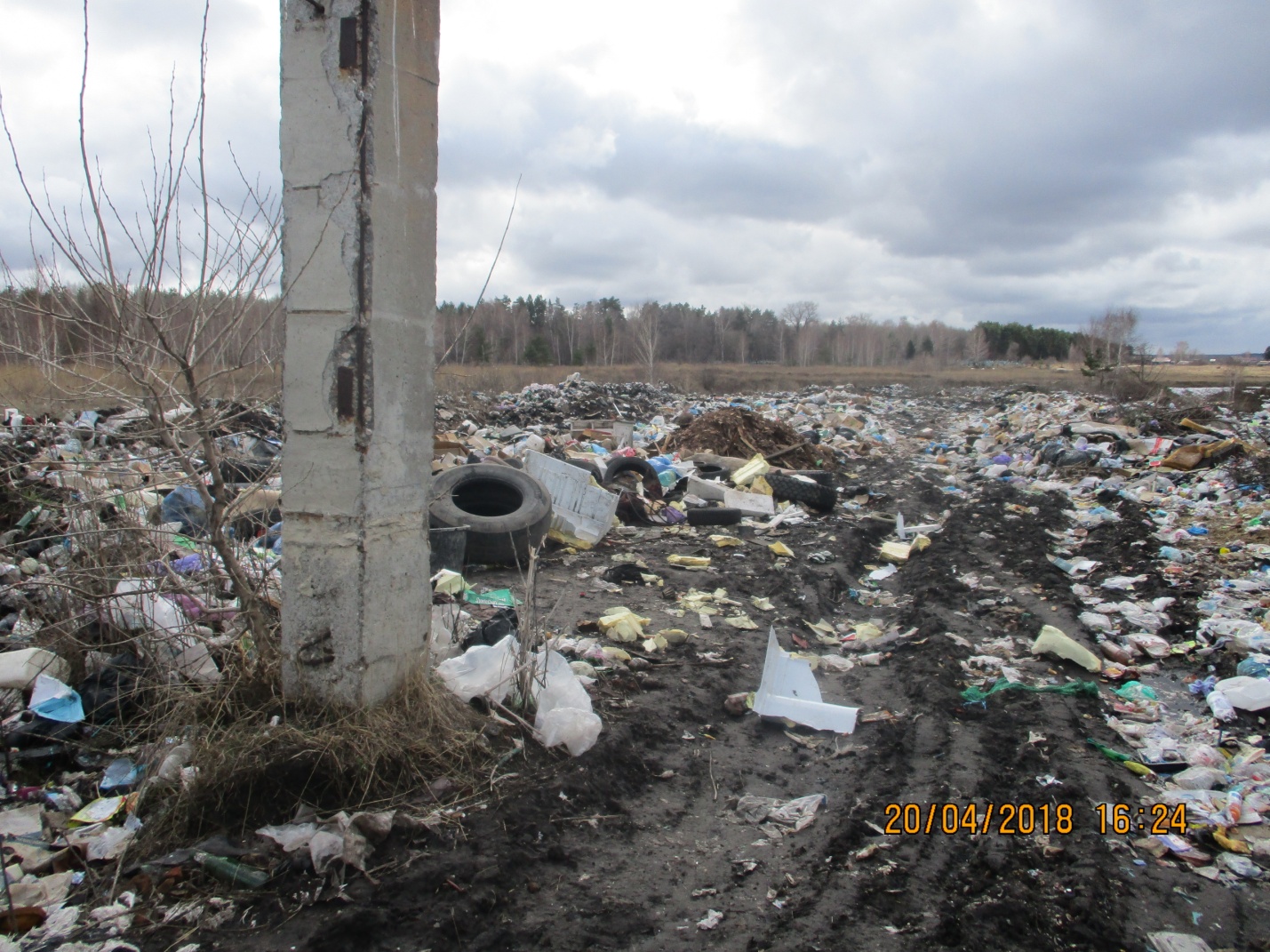 Нарушение, выявленное в Белинском районе Пензенской области
18
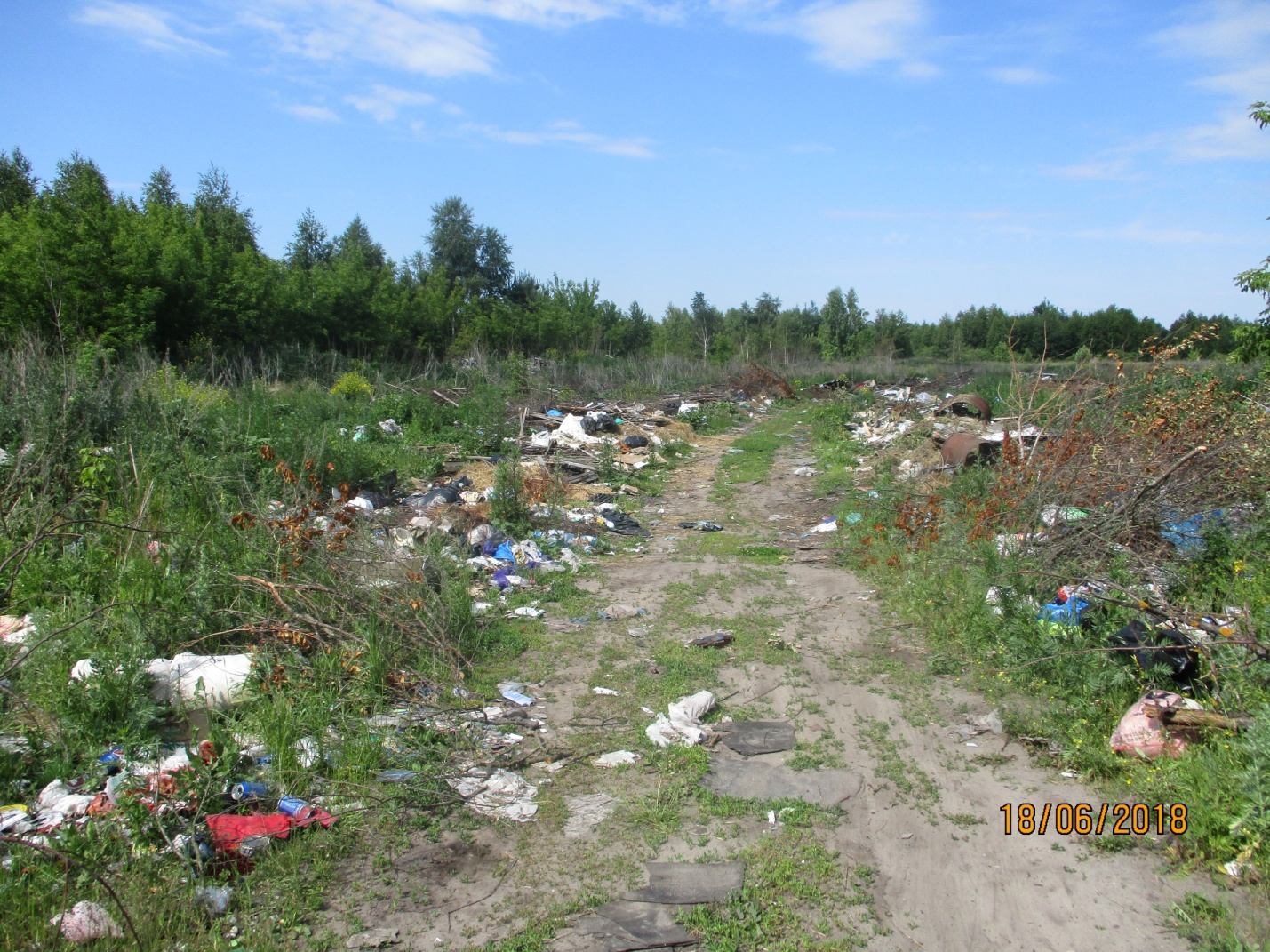 Нарушение, выявленное в Белинском районе Пензенской области
19
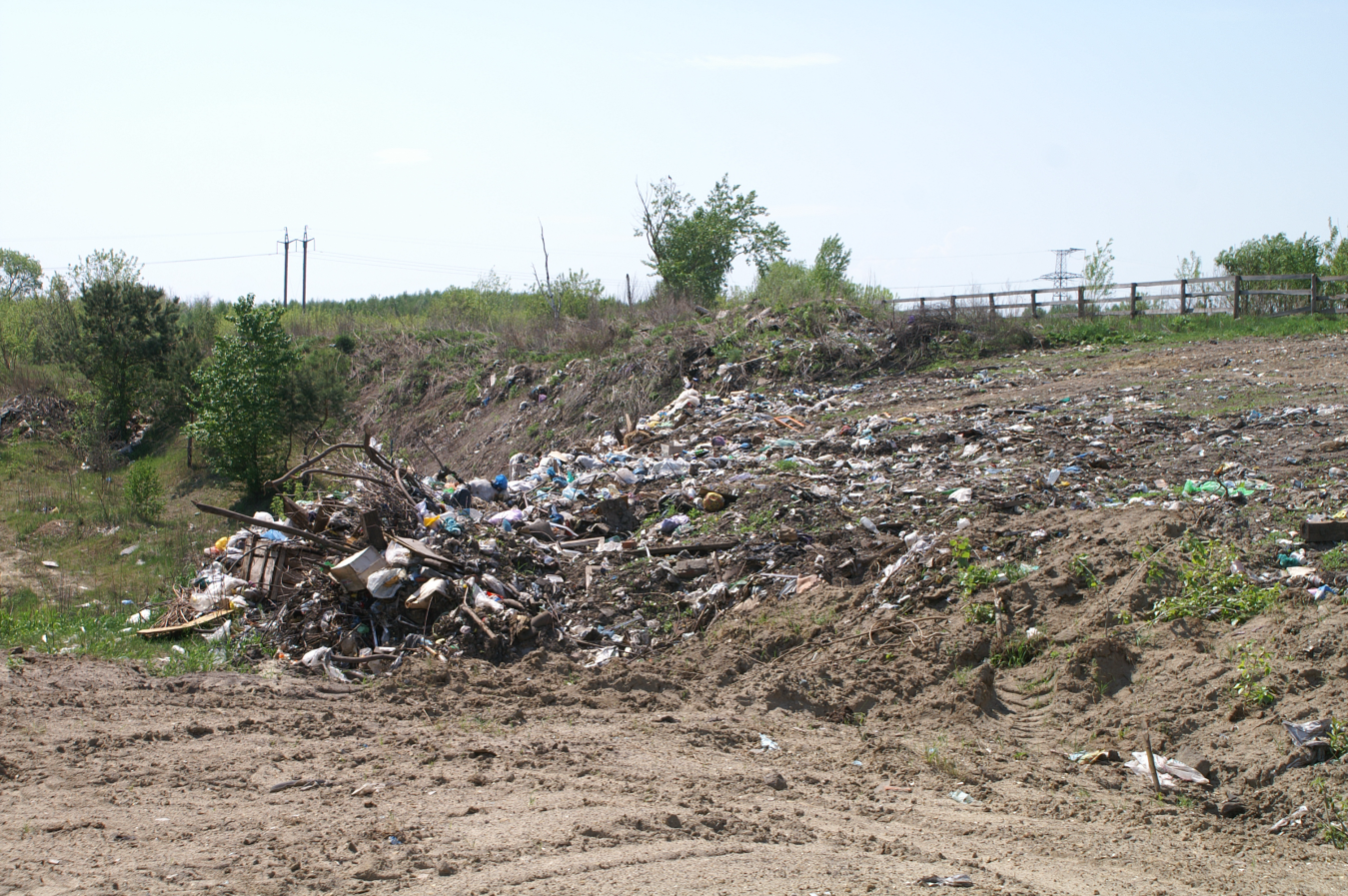 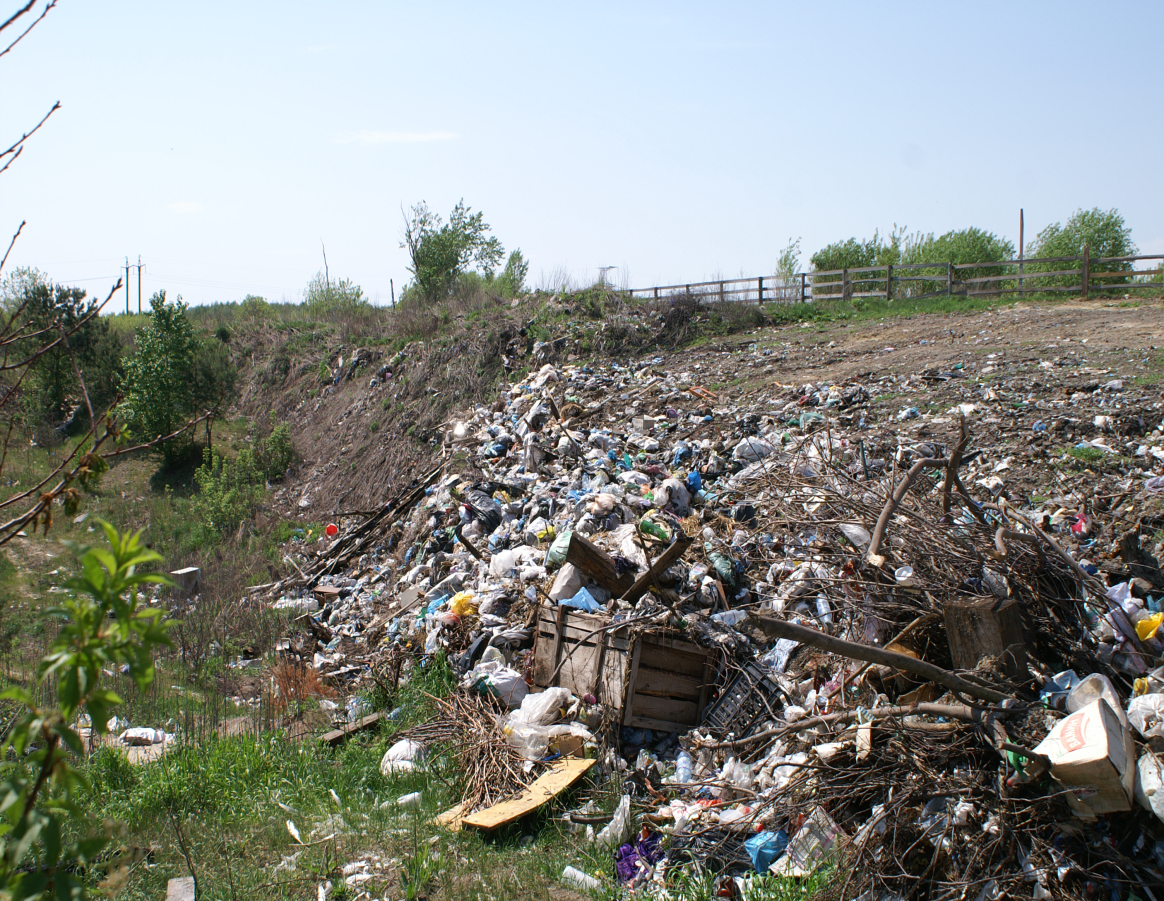 Нарушение, выявленное в Кузнецком районе Пензенской области
20
В марте 2018 года губернатором Пензенской области  подписано постановление  «Об утверждении требований к содержанию, порядка заключения Соглашения об организации деятельности по обращению с твердыми коммунальными отходами между уполномоченным органом исполнительной власти Пензенской области и региональным оператором по обращению с твердыми коммунальными отходами и условий проведения торгов на осуществление транспортирования твердых коммунальных отходов на территории Пензенской области».

В дальнейшем вся работа и ответственность по сбору, вывозу и утилизации будет возложена на региональных операторов.
21
Благодарю за внимание !